МАКТИВНЫЕ МЕТОДЫ ИЗУЧЕНИЯ ГЕОГРАФИИ И ЭКОЛОГИИ
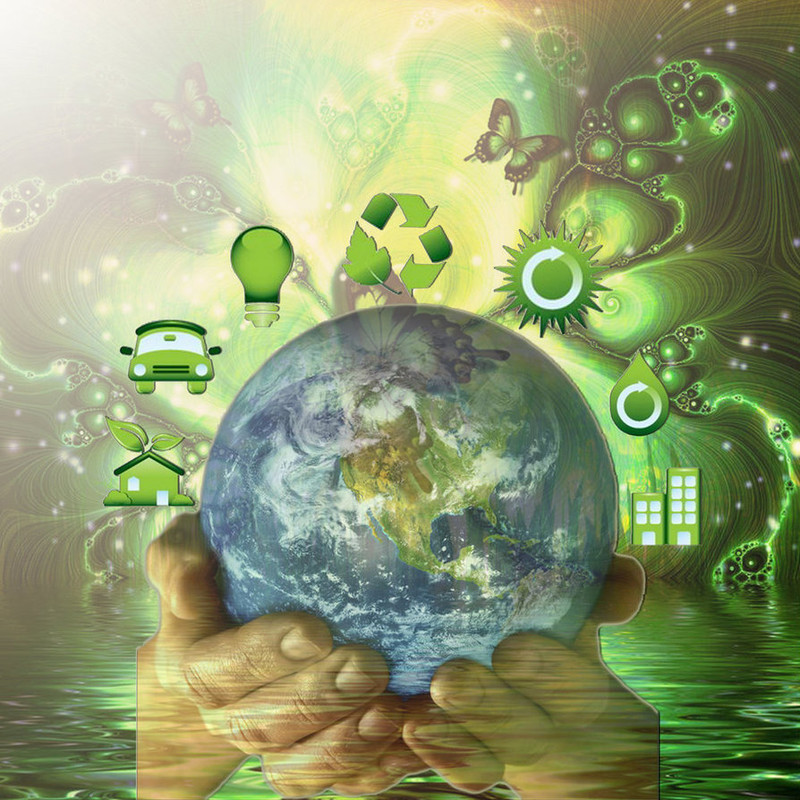 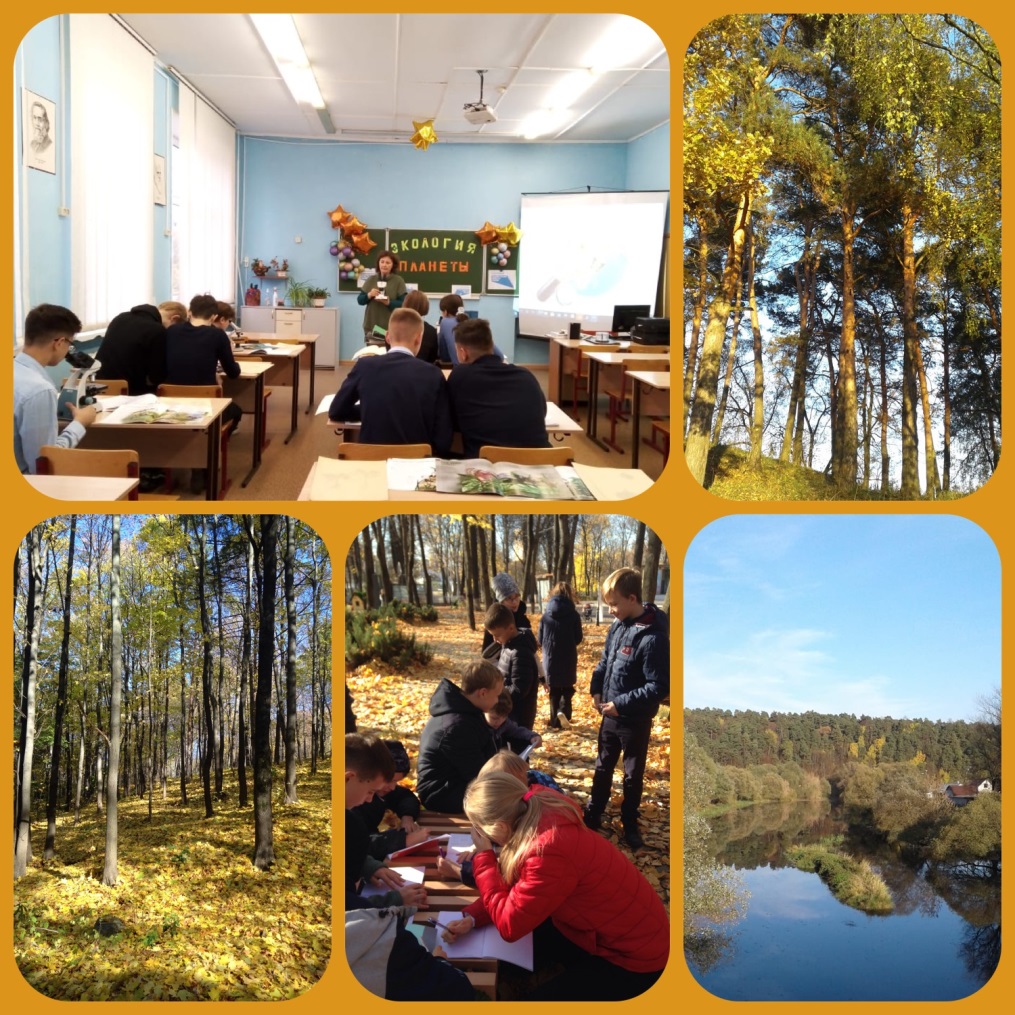 ППрезентация ШАЛАБАЙ А.А.
Экскурсия-увлекательная форма работы
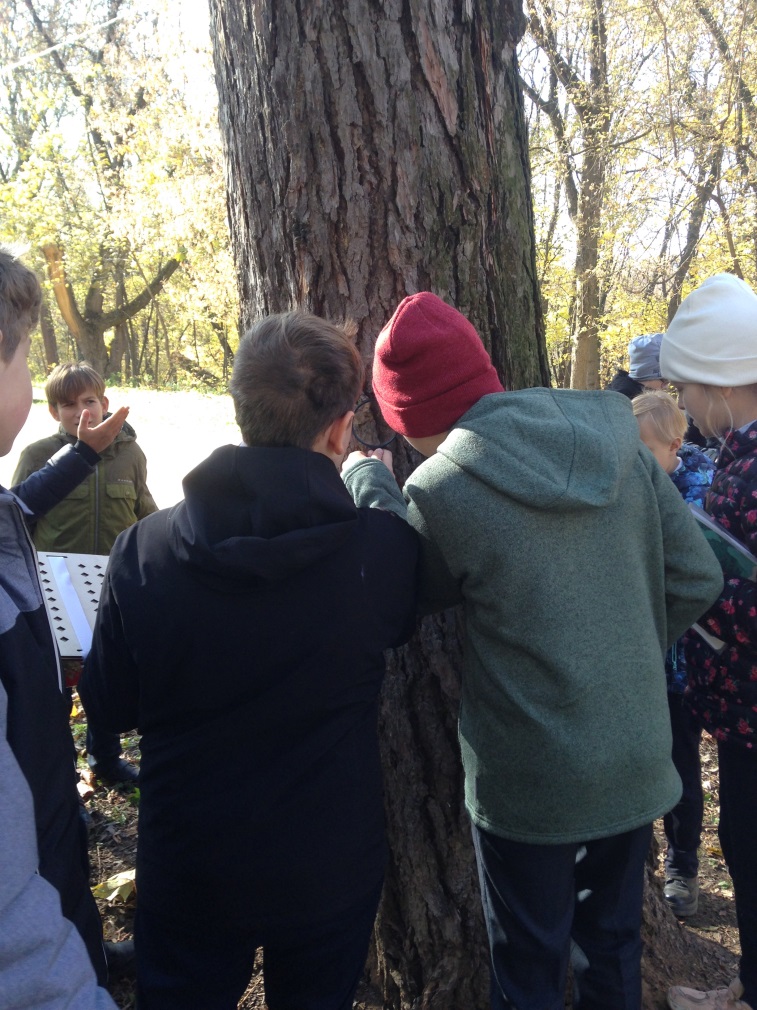 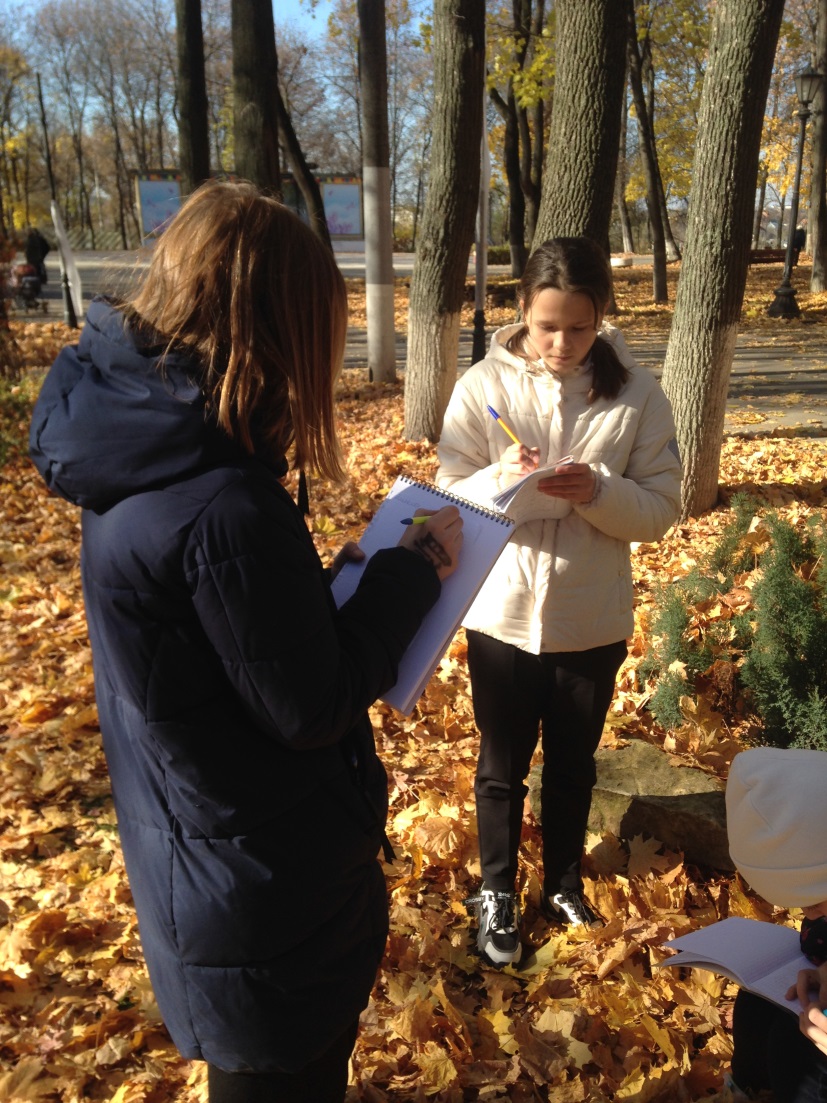 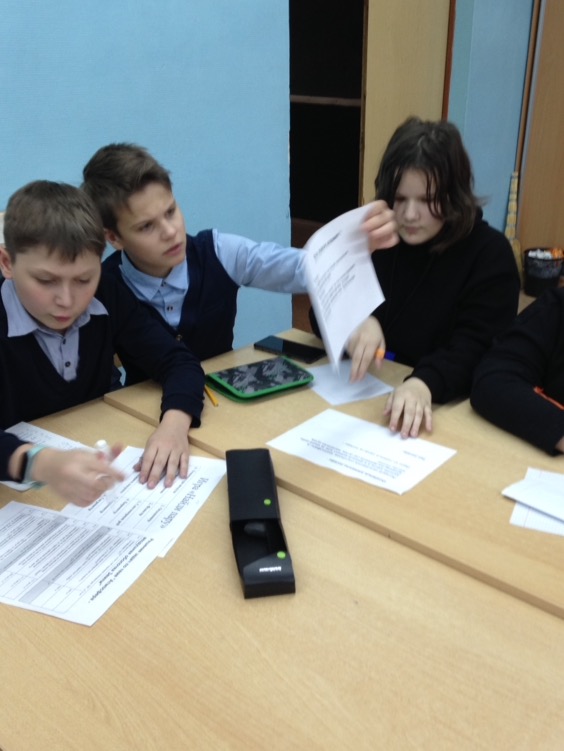 Развитие познавательного интереса
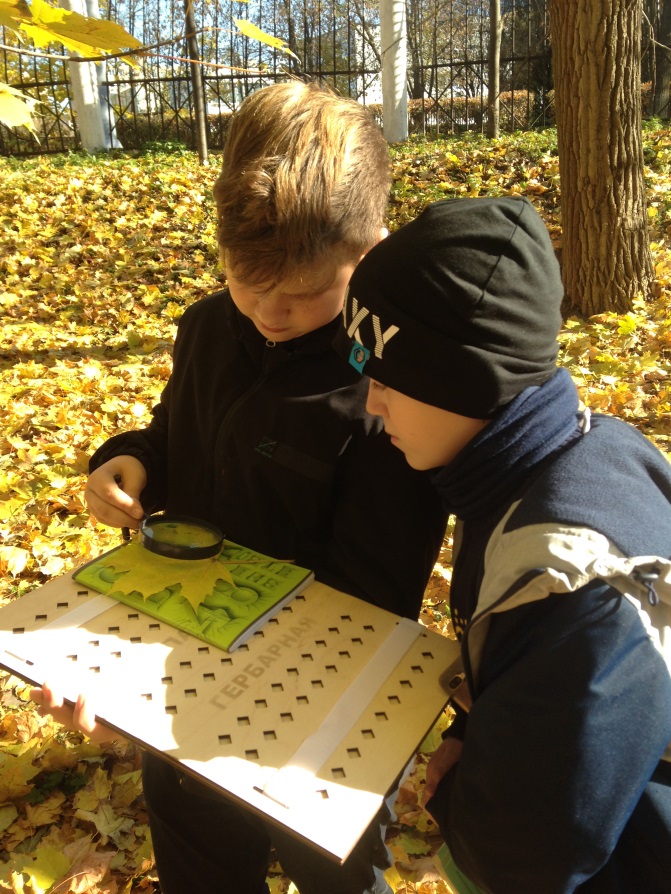 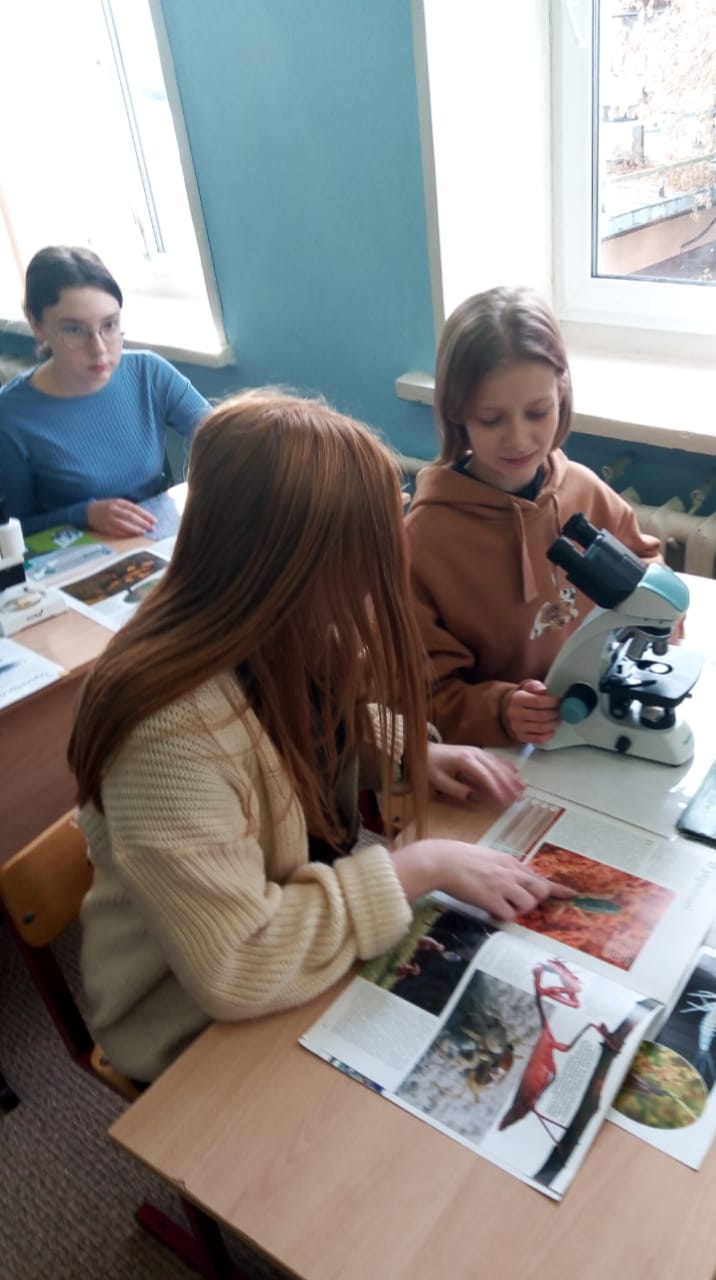 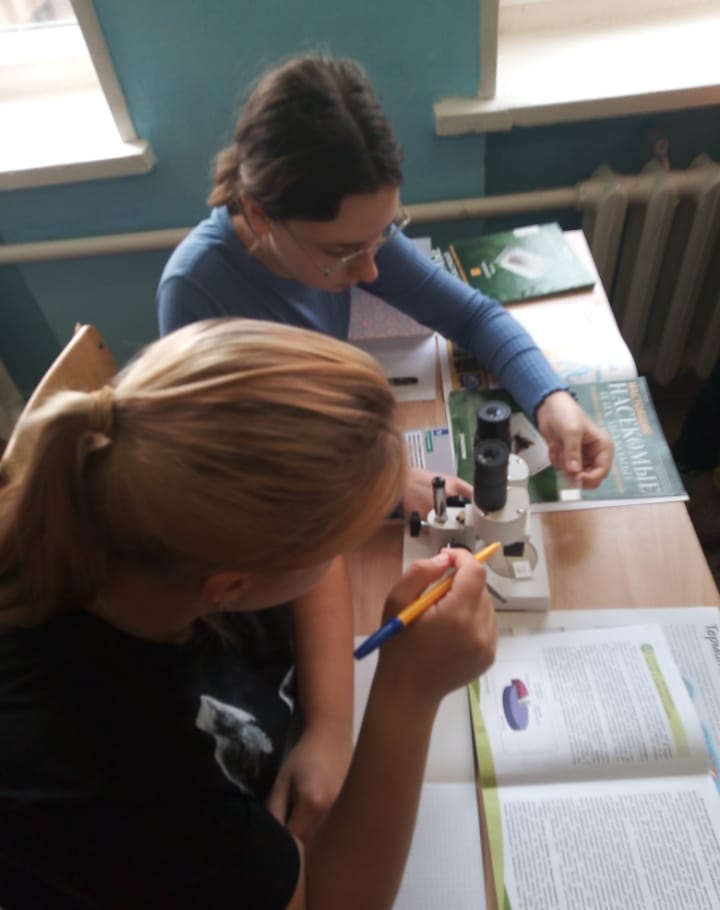 Наблюдение-универсальный метод.
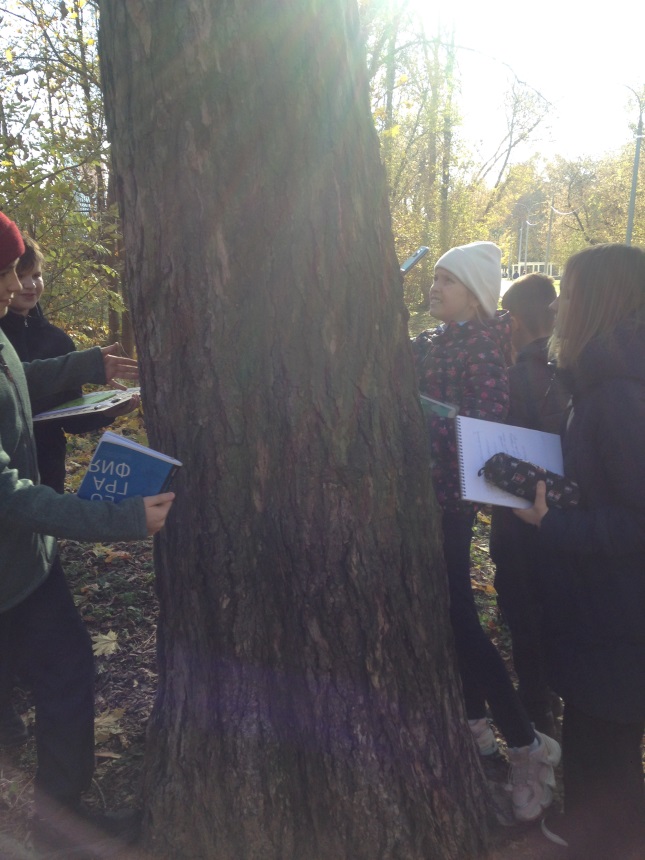 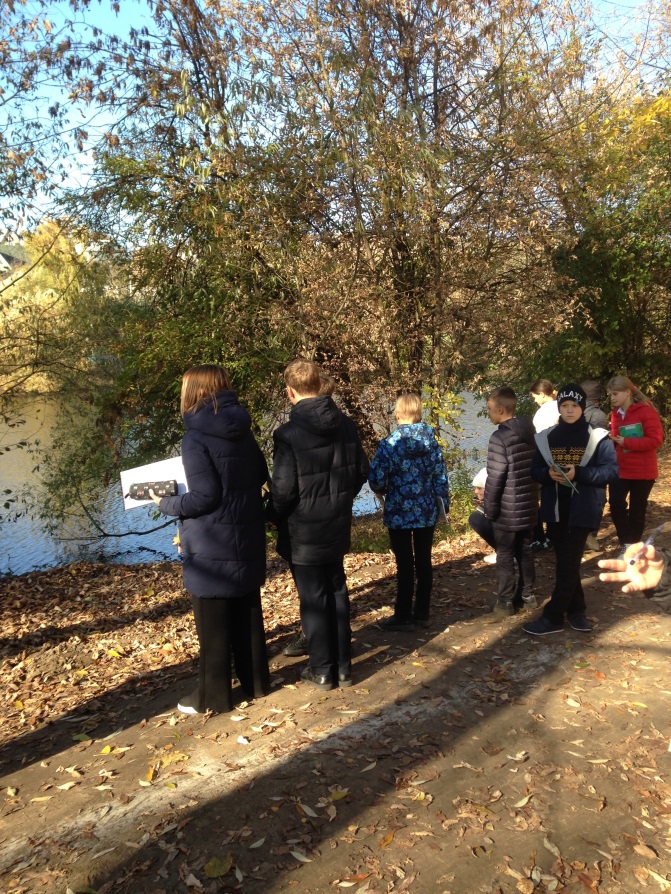 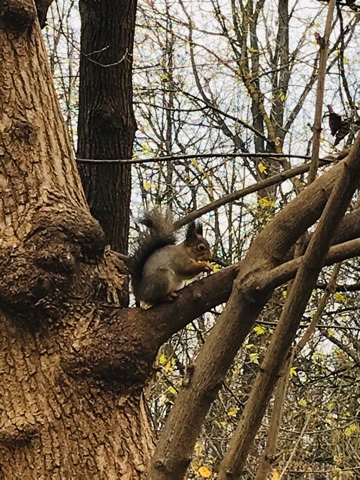 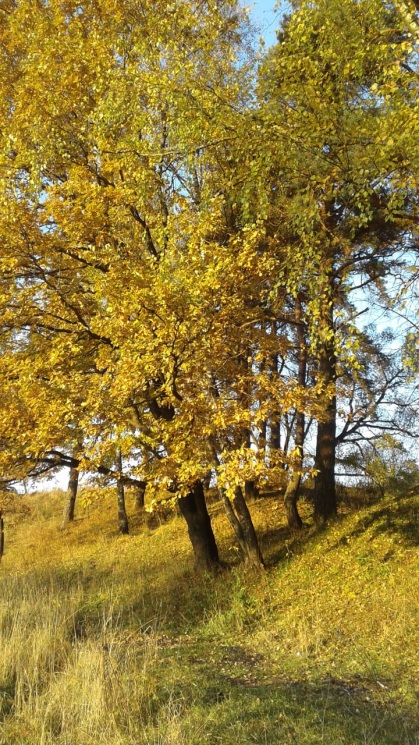 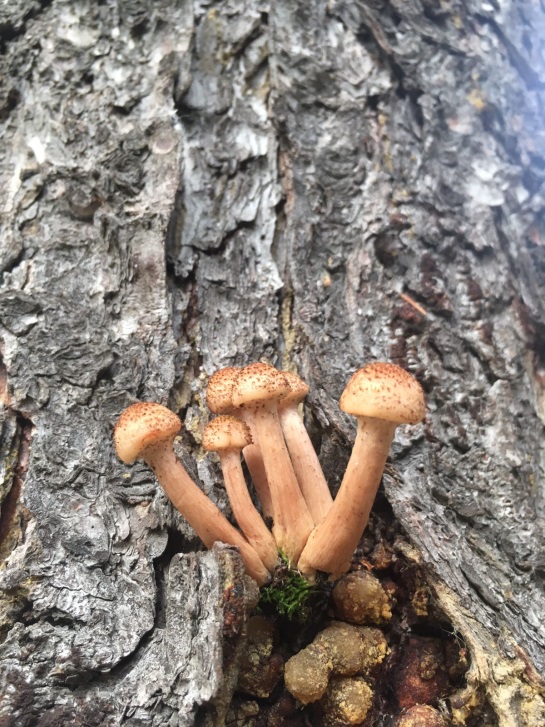 Экскурсионная деятельность действенное средство развития познавательных и научных интересов школьников.
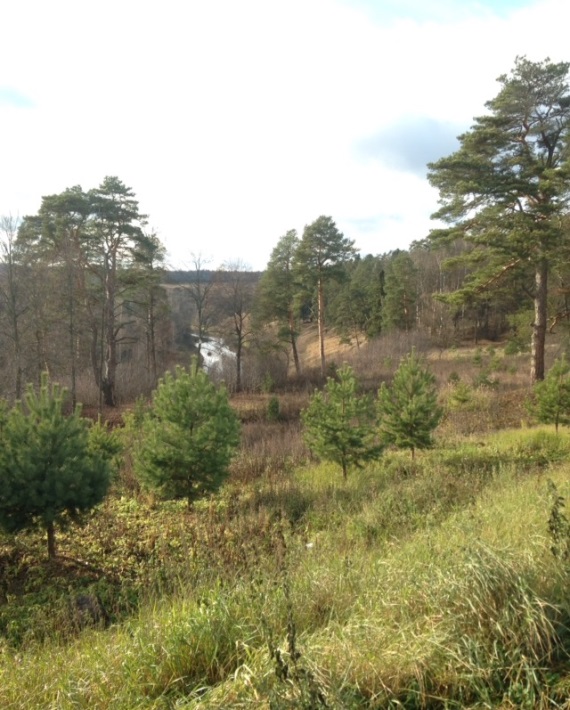 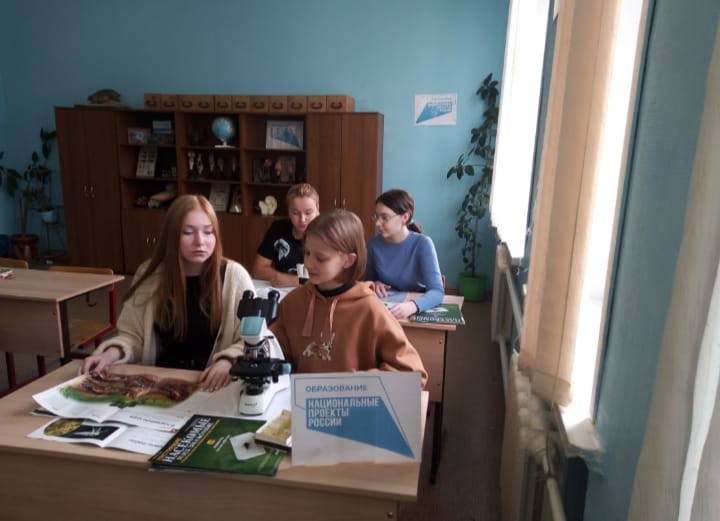 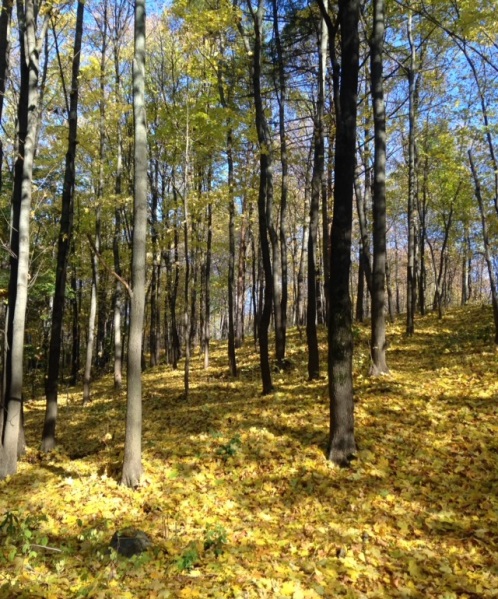 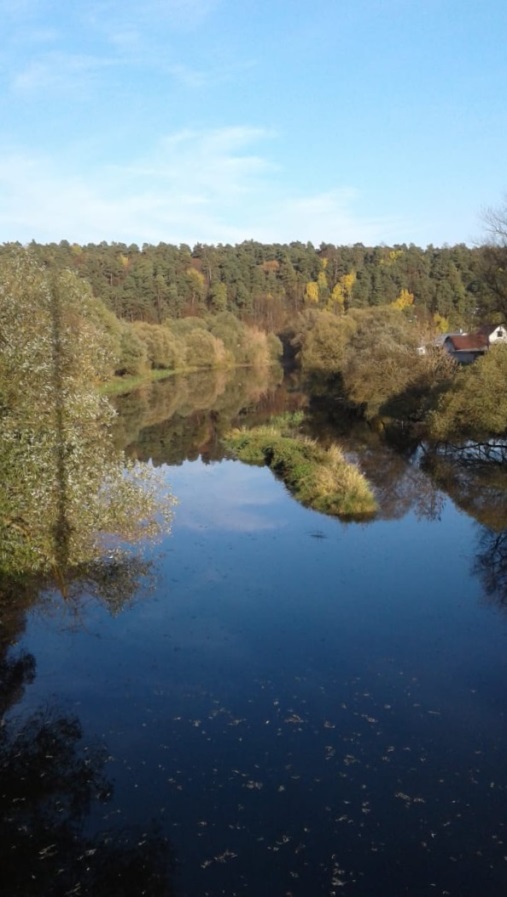